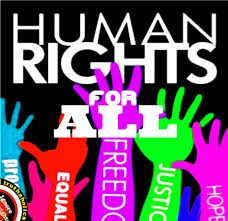 ΑΝΘΡΩΠΙΝΑ ΔΙΚΑΙΩΜΑΤΑ ΚΑΙ ΥΠΟΧΡΕΩΣΕΙΣ
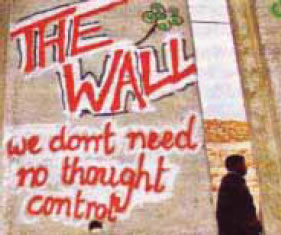 Αδάμου Αθανασία
Κωνσταντάκου Σωτηρία
ΑΝΘΡΩΠΙΝΑ ΔΙΚΑΙΩΜΑΤΑ…
Τα ανθρώπινα δικαιώματα αποτελούν ηθικές αρχές που θέτουν συγκεκριμένα πρότυπα ανθρώπινης συμπεριφοράς και συνήθως προστατεύονται ως νόμιμα δικαιώματα κατά το εθνικό και διεθνές δίκαιο. Θεωρούνται ως «κοινώς αντιλαμβανόμενα αναπαλλοτρίωτα θεμελιώδη δικαιώματα που κάθε άτομο δικαιούται από τη στιγμή της γέννησής του, απλώς και μόνο επειδή είναι ανθρώπινο ον.» Χωρίζονται σε:
Ατομικά
Πολιτικά
Κοινωνικά
Ατομικά δικαιώματα
Ισότητα
Προσωπική Ελευθερία
Ανάπτυξη Προσωπικότητας
Ατομική Ιδιοκτησία
Άσυλο Κατοικίας
Αναφορά στις Αρχές
Θρησκευτική Ελευθερία
Ελευθερία Τύπου
Ισότητα
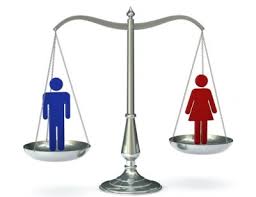 Οι Έλληνες και οι Ελληνίδες  έχουν ίσα δικαιώματα και υποχρεώσεις.
    Μορφές της ισότητας που προβλέπονται στο ελληνικό Σύνταγμα είναι:
    α) Ισότητα φύλων
    β) Ισότητα στην αμοιβή εργασίας
    γ) Ισότητα φορολογική 
    δ) Ισότητα διορισμού στις δημόσιες θέσεις 
    ε) Ισότητα στράτευσης
    στ) Ισότητα ευκαιριών
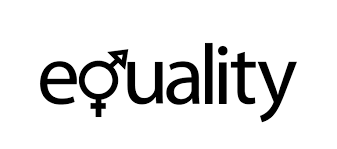 Προσωπική ελευθερία
«Η προσωπική ελευθερία είναι απαραβίαστη». Το Σύνταγμα επίσης κατοχυρώνει και την απόλυτη προστασία της ζωής, τιμής και ελευθερίας «χωρίς διάκριση εθνικότητας, φυλής, γλώσσας και θρησκευτικών ή πολιτικών πεποιθήσεων», που σημαίνει ότι η ζωή, η τιμή και η ελευθερία δε γίνονται σεβαστές μόνο για τους έλληνες πολίτες αλλά για όλους όσους βρίσκονται στη χώρα.
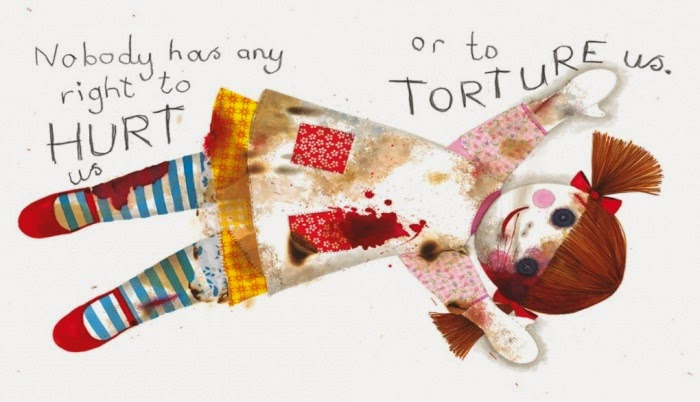 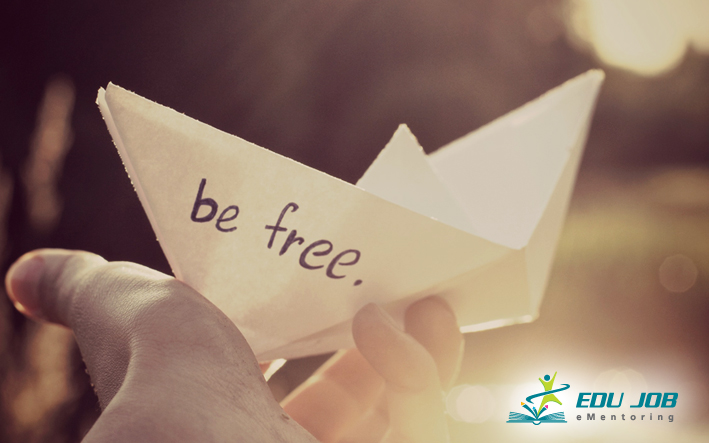 Ελεύθερη Ανάπτυξη προσωπικότητας
«Καθένας έχει δικαίωμα να αναπτύσσει ελεύθερα την προσωπικότητά του και να συμμετέχει στην κοινωνική, οικονομική και πολιτική ζωή της χώρας, εφόσον δεν προσβάλλει τα δικαιώματα των άλλων και δεν παραβιάζει το Σύνταγμα ή τα χρηστά ήθη».
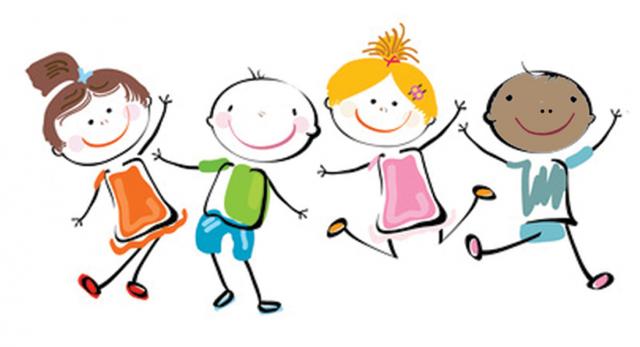 Ατομική ιδιοκτησία
Στις κοινωνίες του 19ου αιώνα η προστασία της ιδιοκτησίας ήταν βασικό στοιχείο της προσωπικής ελευθερίας. Στις σύγχρονες κοινωνίες η ιδιοκτησία είναι πλέον προστατευμένη.
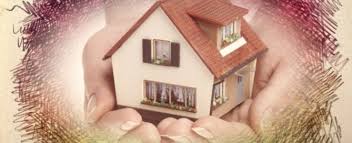 Άσυλο κατοικίας
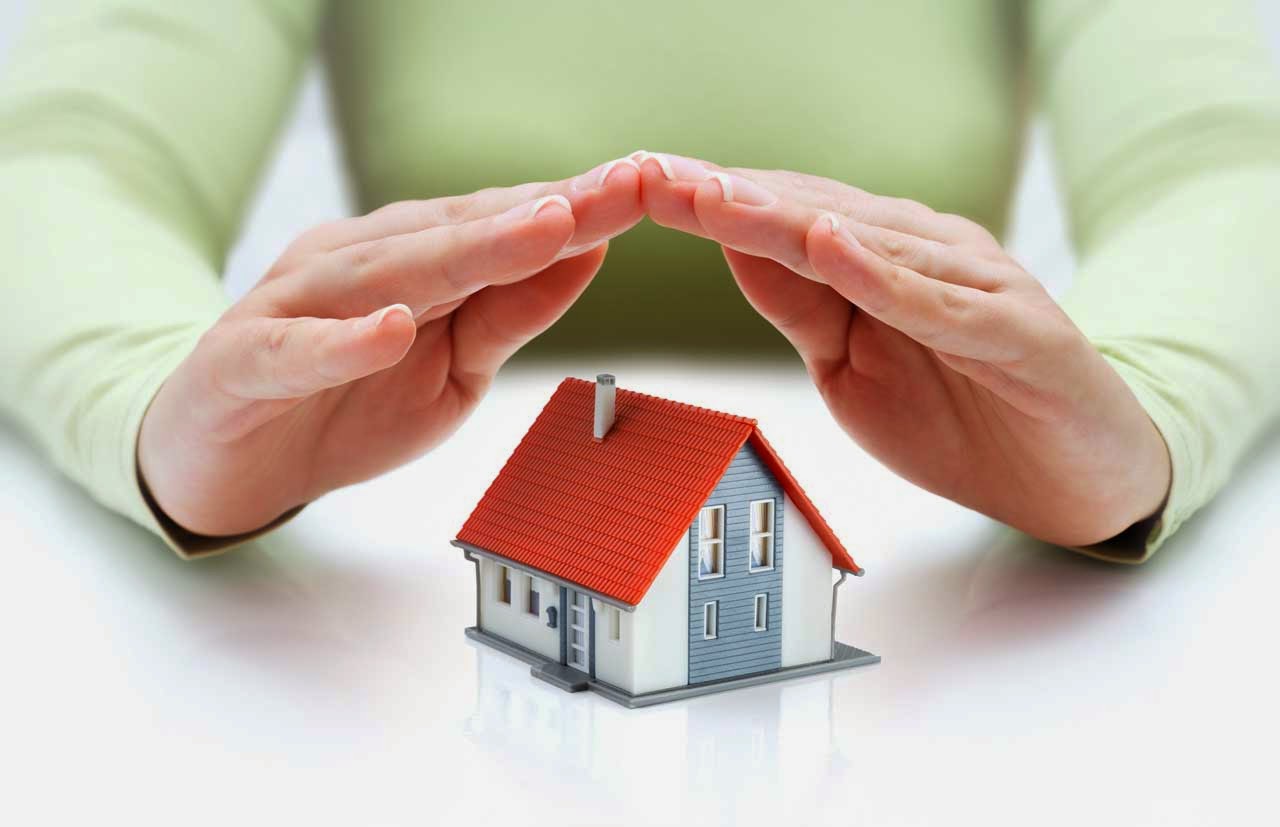 Η κατοικία του καθενός είναι άσυλο. Η ιδιωτική και οικογενειακή ζωή του ατόμου είναι απαραβίαστη. Η κατοικία αποτελεί δηλαδή απαραβίαστο χώρο του ατόμου. Με το δικαίωμα αυτό προστατεύεται γενικότερα η ιδιωτική ζωή του ατόμου από κάθε παραβίαση, όπως οι δυνατότητες παραβίασης με τα σύγχρονα ηλεκτρονικά μέσα.
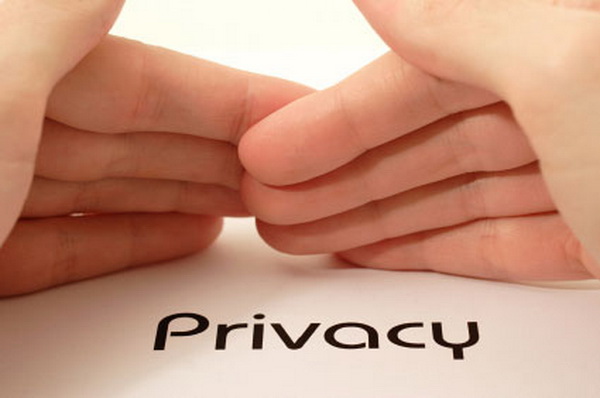 Αναφορά στις αρχές
Για να υπάρχει λαϊκή κυριαρχία απαιτείται διαφάνεια στις ενέργειες της Πολιτείας, ώστε ο κυρίαρχος λαός να γνωρίζει και να κρίνει. Ο πολίτης που θεωρεί ότι αδικείται από τη Διοίκηση μπορεί να καταφύγει στο Συνήγορο του Πολίτη. Ο Συνήγορος του Πολίτη είναι μια ανεξάρτητη από την Πολιτεία αρχή, που λειτουργεί για την εξυπηρέτηση των συμφερόντων των πολιτών.
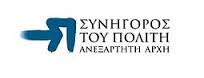 Θρησκευτική ελευθερία
Η ελευθερία της θρησκευτικής συνείδησης είναι απαραβίαστη. Η απόλαυση των ατομικών και πολιτικών δικαιωμάτων δεν εξαρτάται από τις θρησκευτικές πεποιθήσεις καθενός. Η πίστη είναι εσωτερική ψυχική υπόθεση. Για το λόγο αυτό απαγορεύεται ο προσηλυτισμός. Το Σύνταγμα κατοχυρώνει όχι μόνον τη θρησκευτική ελευθερία (ανεξιθρησκία) αλλά και τη θρησκευτική ισότητα.
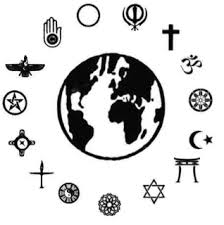 Ελευθερία τύπου
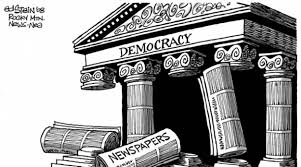 Η ελευθερία έκφρασης αποτελεί βασικό δικαίωμα γιατί με αυτόν τον τρόπο:
εκφράζονται όλες οι γνώμες και λειτουργεί η κοινωνία πολιτών,
διαμορφώνεται η κοινή γνώμη η οποία ελέγχει την πολιτική εξουσία.
     Το βασικό μέσο έκφρασης δημόσιας γνώμης αποτελεί ο τύπος.
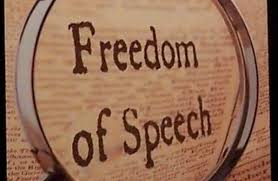 Πολιτικά δικαιώματα
Συμμετοχή σε εκλογές
Συμμετοχή σε δημοψήφισμα
Συμμετοχή σε κόμματα
Διορισμός στο δημόσιο
Διορισμός ως ενόρκων
Συμμετοχή σε εκλογές και    δημοψήφισμα
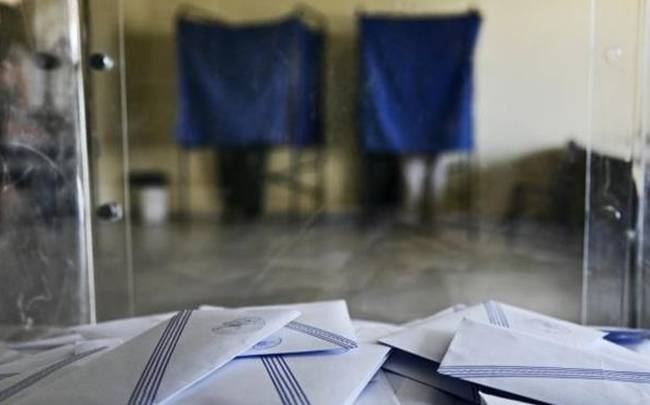 Συμμετοχή σε κόμματα
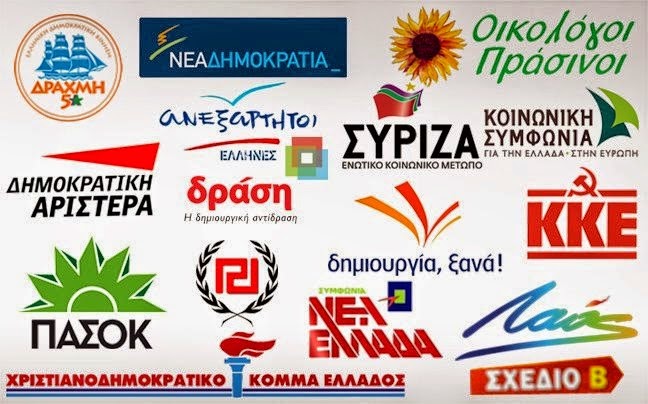 Διορισμός στο δημόσιο και ως ένορκων
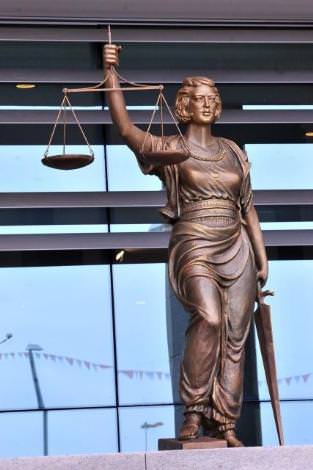 Κοινωνικά δικαιώματα
Δικαίωμα Εργασίας
Δικαίωμα Παιδείας
Κοινωνική Πρόνοια και ασφάλιση
Προστασία Γάμου και οικογένειας
Προστασία Υγείας
Δικαίωμα εργασίας
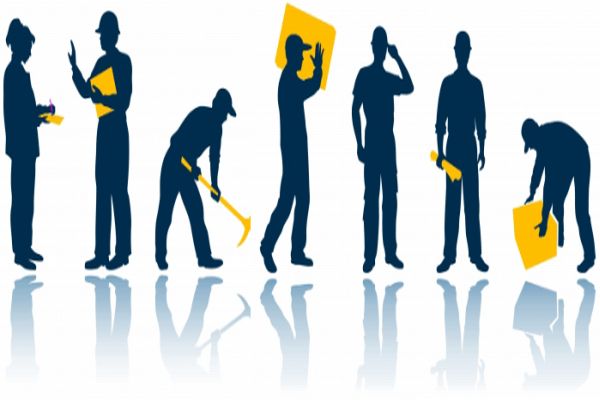 Η Πολιτεία οφείλει να δημιουργεί συνθήκες απασχόλησης για όλα τα άτομα. «Η εργασία αποτελεί δικαίωμα και προστατεύεται από το Κράτος, που μεριμνά για τη δημιουργία συνθηκών απασχόλησης…»
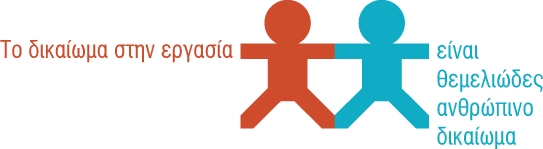 Δικαίωμα παιδείας
Το Σύνταγμα προβλέπει «δωρεάν παιδεία σε όλες τις βαθμίδες της εκπαίδευσης στα κρατικά εκπαιδευτήρια». Παράλληλα κατοχυρώνεται η εννιάχρονη υποχρεωτική εκπαίδευση και η επαγγελματική εκπαίδευση.
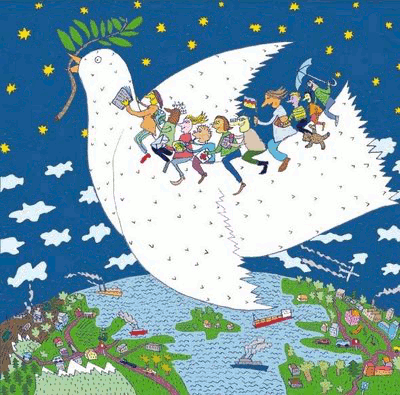 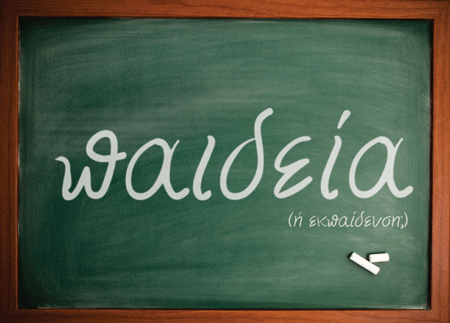 Κοινωνική πρόνοια και ασφάλιση
Στα κοινωνικά δικαιώματα ανήκουν και τα δικαιώματα κοινωνικής πρόνοιας (ειδικές παροχές σε ομάδες, όπως οι ανάπηροι, άνεργοι, πολύτεκνοι), υποχρεωτικής ασφάλισης όλων των εργαζόμενων (Ι.Κ.Α, Ο.ΓΑ κ.ά.)
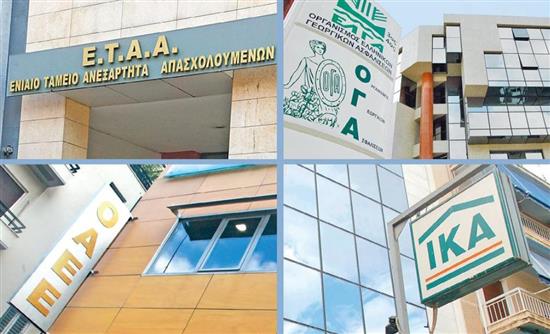 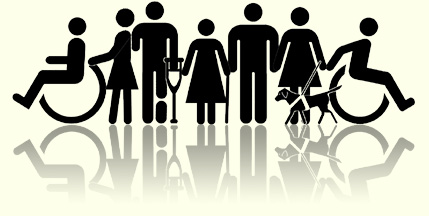 Προστασία γάμου και μητρότητας
Κοινωνικό δικαίωμα είναι επίσης το δικαίωμα προστασίας του γάμου και της μητρότητας με επιδόματα και άδειες στους εργαζόμενους οικογενειάρχες.
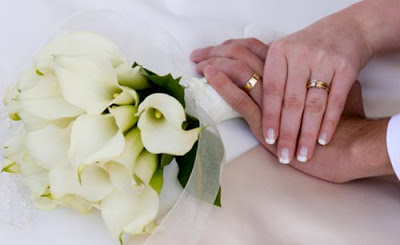 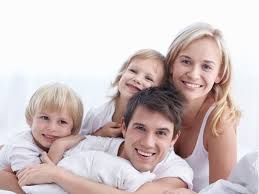 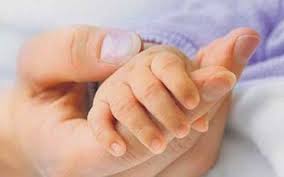 Προστασία της υγείας
Το κοινωνικό δικαίωμα στην υγεία περιλαμβάνει την υποχρέωση της πολιτείας να παρέχει σε όλους υπηρεσίες που αφορούν την υγεία τους (προληπτικές και ιατρικές, φαρμακευτικές, νοσοκομειακές). Yποχρέωση της πολιτείας δεν είναι μόνον η περίθαλψη, αλλά και η πρόληψη και, εφόσον χρειάζεται, η αποκατάσταση και επανένταξη των ασθενών.
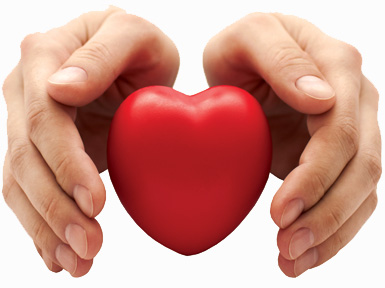 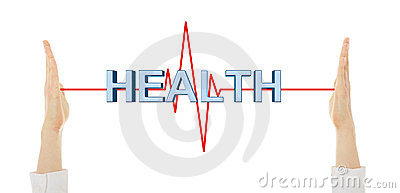 ΥΠΟΧΡΕΩΣΕΙΣ…
Το Σύνταγμα, εκτός από δικαιώματα, καθιερώνει και υποχρεώσεις των πολιτών, όπως: 
ο σεβασμός του Συντάγματος και η τήρηση των νόμων
η υποχρέωση κοινωνικής ευθύνης και εθνικής αλληλεγγύης
η φορολογική υποχρέωση
η στρατολογική υποχρέωση
η υποχρεωτική εκπαίδευση
η υπεράσπιση της δημοκρατίας
Ο σεβασμός του Συντάγματος και η τήρηση των νόμων
Ο σεβασμός στο Σύνταγμα και τους νόμους που συμφωνούν με αυτό και η αφοσίωση στην Πατρίδα και τη Δημοκρατία αποτελούν θεμελιώδη υποχρέωση όλων των Ελλήνων.
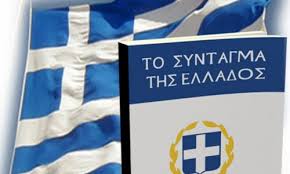 Η υποχρέωση κοινωνικής ευθύνης και εθνικής αλληλεγγύης
Η υποχρέωση κοινωνικής ευθύνης και εθνικής αλληλεγγύης, όπως η υποχρέωση παροχής υπηρεσιών στο κοινωνικό σύνολο για την αντιμετώπιση εκτάκτων καταστάσεων ή επείγουσας κοινωνικής ανάγκης, πυρκαγιών, σεισμών κτλ.
Η φορολογική υποχρέωση
Η φορολογική υποχρέωση, δηλ. η υποχρέωση όλων των ελλήνων πολιτών να συνεισφέρουν στα δημόσια βάρη, χωρίς διακρίσεις, ανάλογα με την οικονομική τους δυνατότητα.
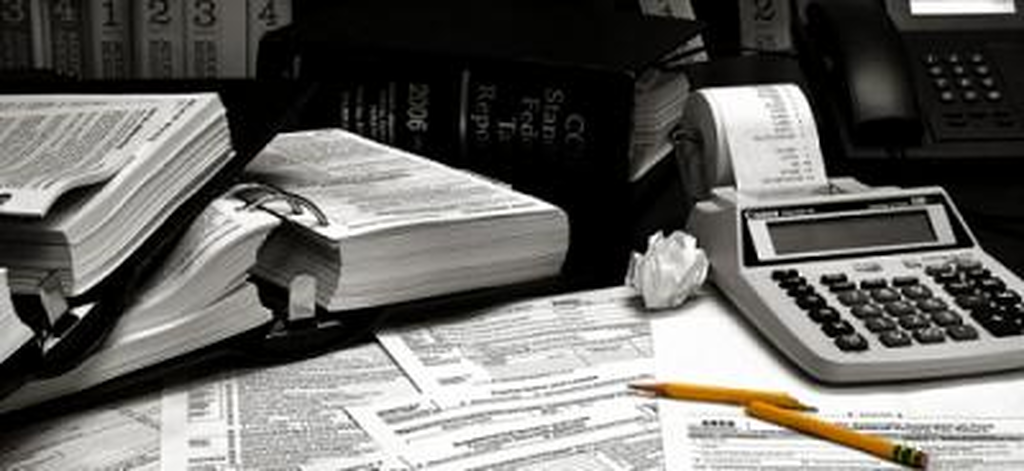 Η στρατολογική υποχρέωση
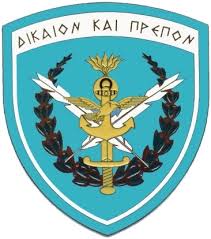 Κάθε Έλληνας είναι υποχρεωμένος να συμβάλλει στην άμυνα της πατρίδας του, όπως ορίζουν οι νόμοι.
Η υποχρεωτική εκπαίδευση
Τα έτη υποχρεωτικής φοίτησης δεν μπορεί να είναι λιγότερα από εννέα.
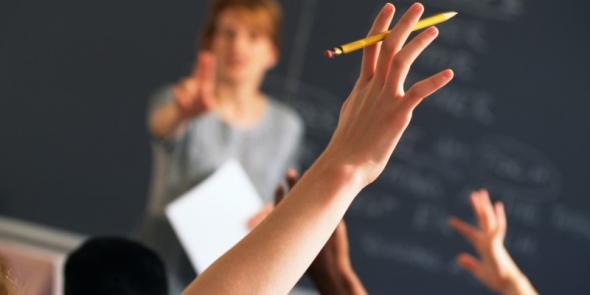 Η υπεράσπιση της δημοκρατίας
Η υπεράσπιση της δημοκρατίας, δηλαδή η υποχρέωση του κάθε πολίτη να εμποδίσει όποιον προσπαθήσει να αλλάξει το δημοκρατικό πολίτευμα της χώρας.
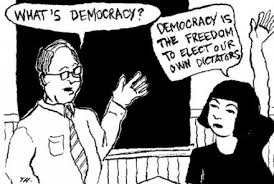 Τέλος
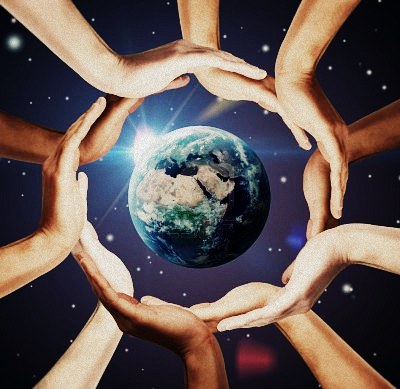 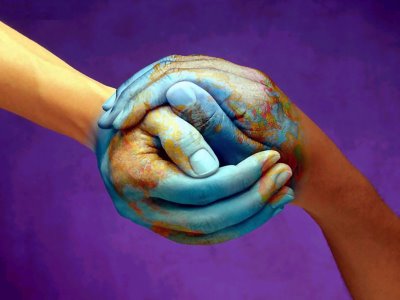